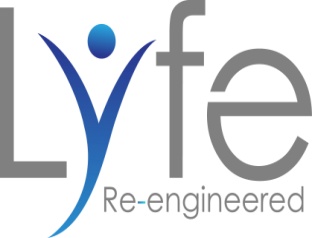 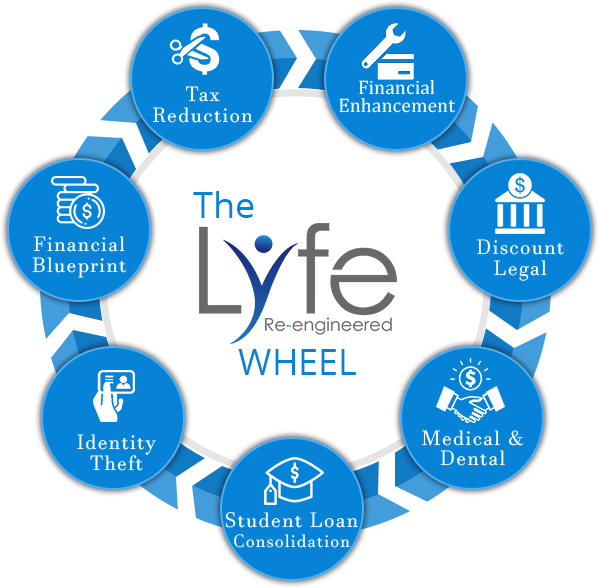 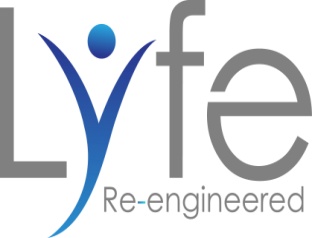 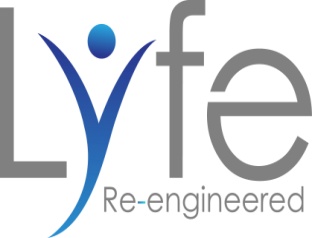 Welcome to Lyfe
______________________________________________________________________
We are a Debt free marketing company based in Atlanta, GA
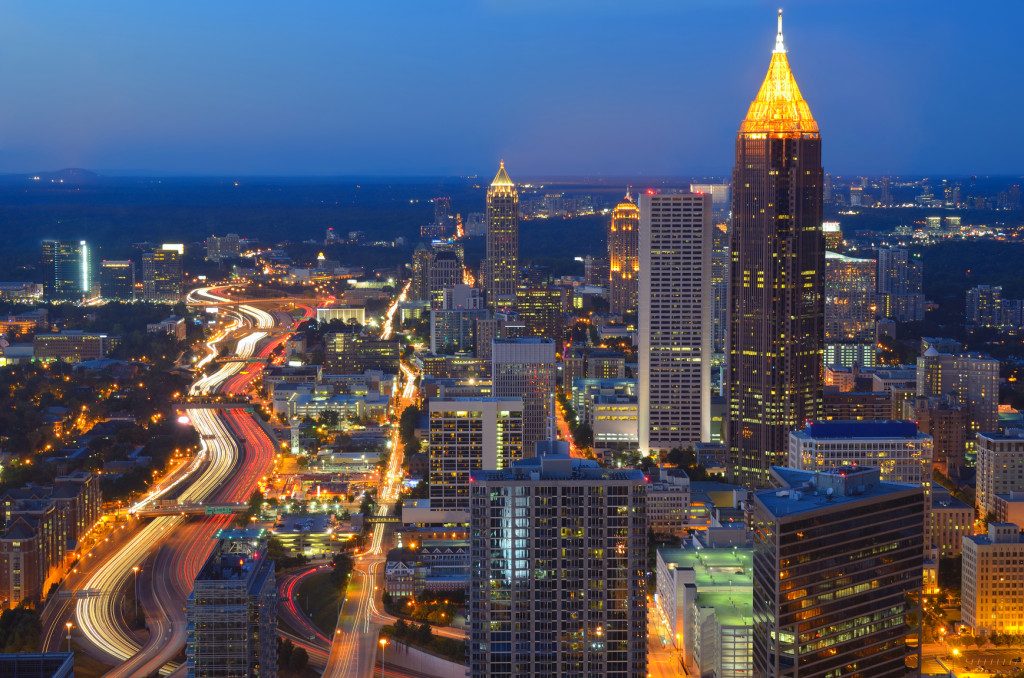 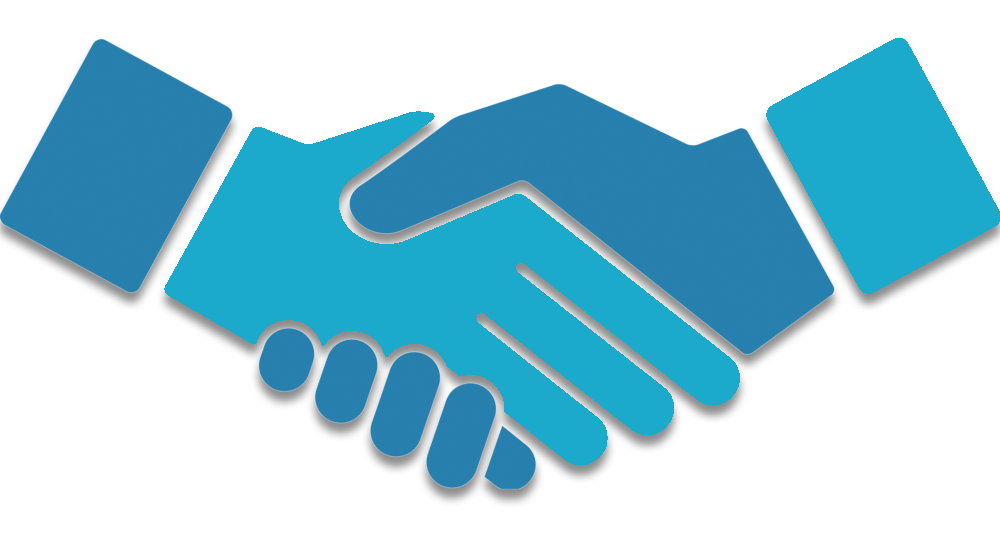 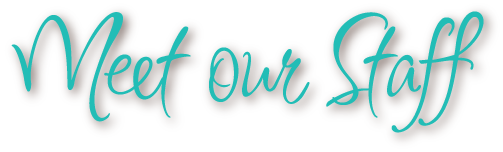 Licensed Funding Advisors 
  Certified Business Credit Coaches 
  Credit counselors
  Attorney’s 
  CPA”s 
  Business Consultants
www.LyfeReengineered.com
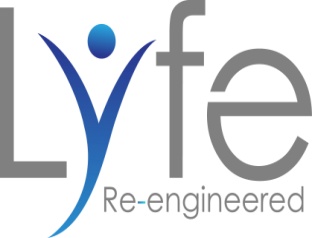 For Individuals
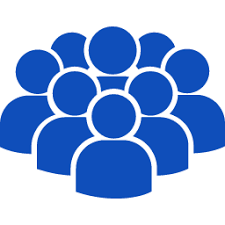 www.LyfeReengineered.com
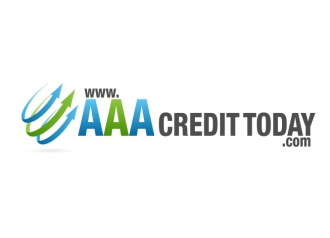 Credit Restoration
AAA Credit Today
  In business since 2008

 We cover the entire 50 states

 403,568 Negative Items Deleted

 360 Million in Inaccurate Debt Deleted

 11,345 Customers Served

 129 Average Point Increase
www.AAACreditToday.com
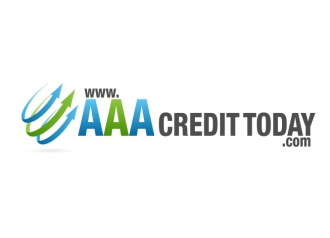 Credit Impacts Everything
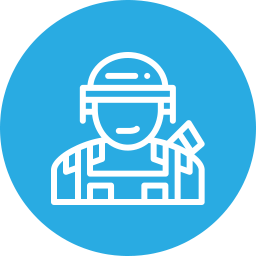 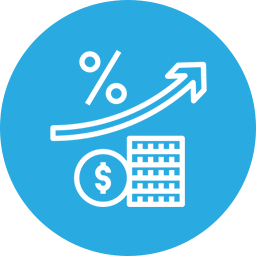 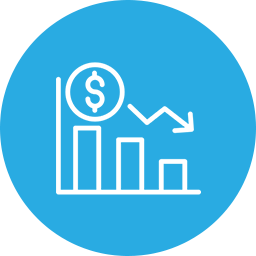 Military Service
Credit Card Interest Rates
Loss of Wealth
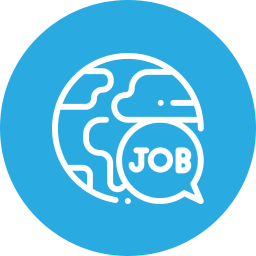 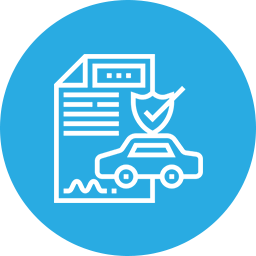 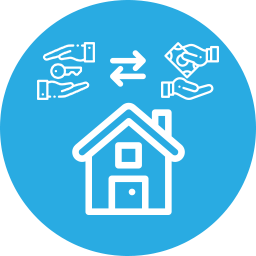 Employment/Promotions
Automobile & Insurance
 Interest Rates
Owning or Renting
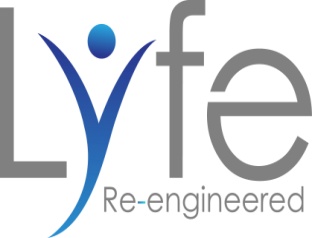 How We Do It
We have a team of Attorney’s, CPA’s and trained professionals 

  We use the Fair Credit Reporting Act to protect and restore your credit

  We ensure that your credit file is free of errors, erroneous and misleading information 

  We ensure that all laws and federal guidelines were followed correctly during the reporting process.
www.LyfeReengineered.com
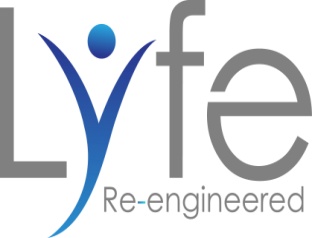 4 Simple Steps
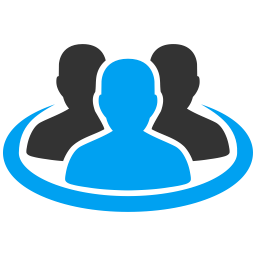 EACH NEW CLIENT RECEIVES
 Free Analysis
 Customized Game Plan
 FREE Credit Report Dispute Summary
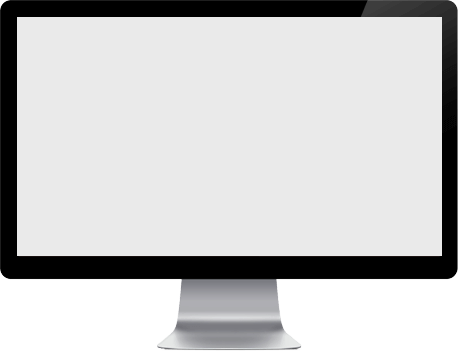 MONITOR
Monitor progress 24/7
Text & Email Alerts
Personalized Dashboard
Unlimited Disputes
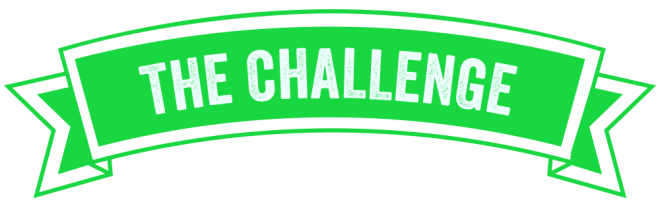 Bankruptcy 
 Foreclosure 
 Late Payments 
 Excessive Inquiries 
 Public Records 
 Judgments 
 Collections  
 Reporting Errors
 Repossessions 
 Credit Fraud 
 Identity Theft 
 Charge-Offs
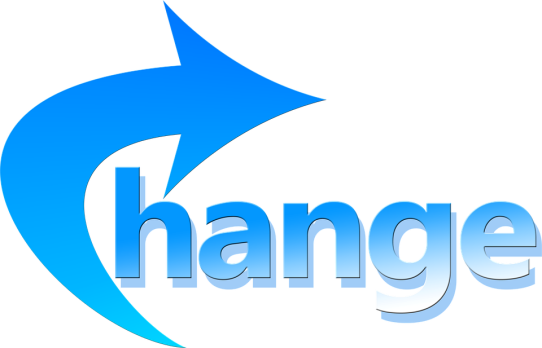 Better Interest Rates
 Better Job Opportunities
 Credit Card Approvals
 Auto Financing
 Buy Your Dream Home
www.LyfeReengineered.com
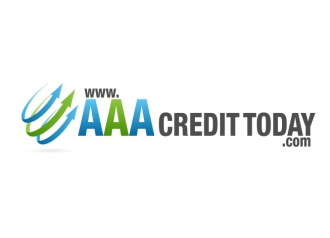 Customer Portal
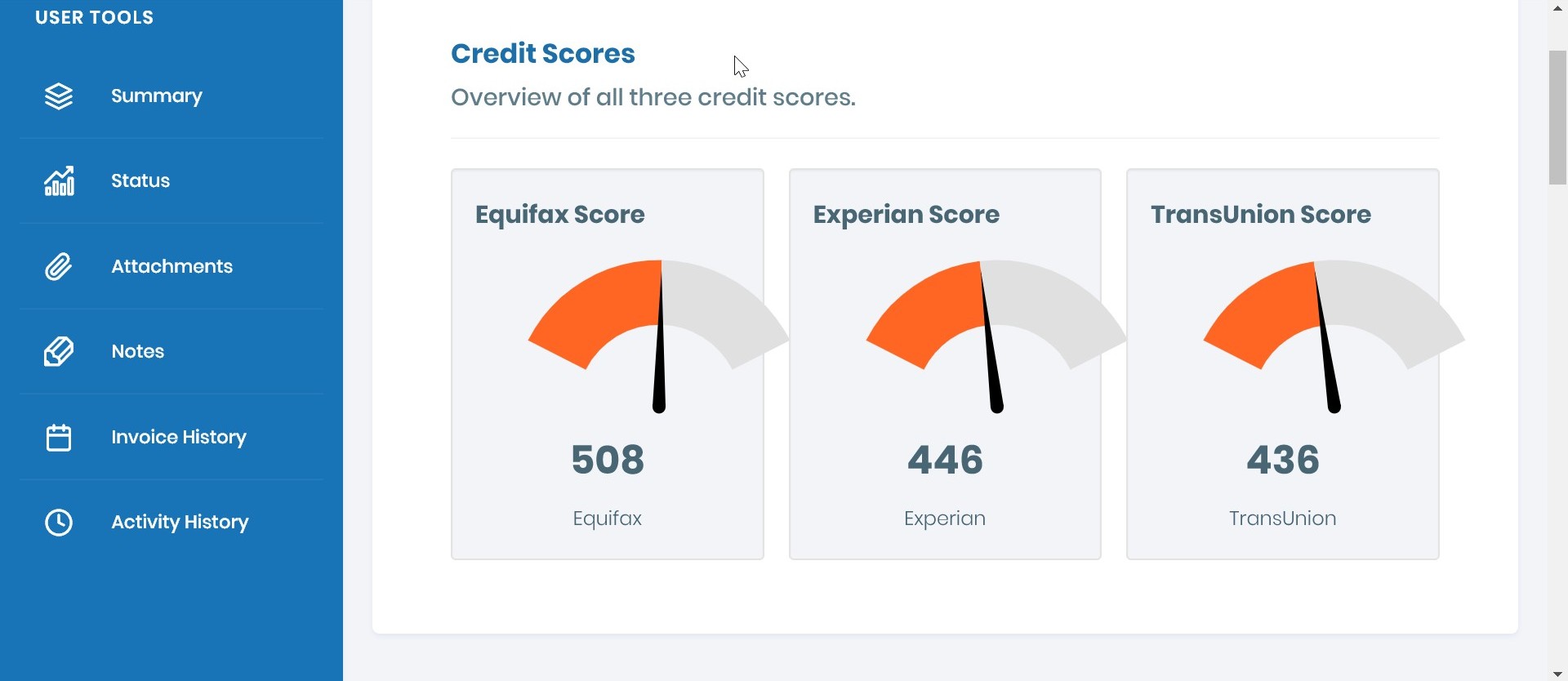 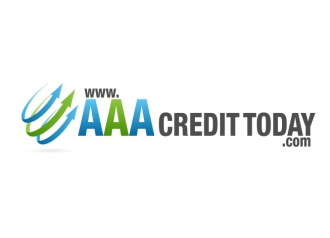 Real Time Updates
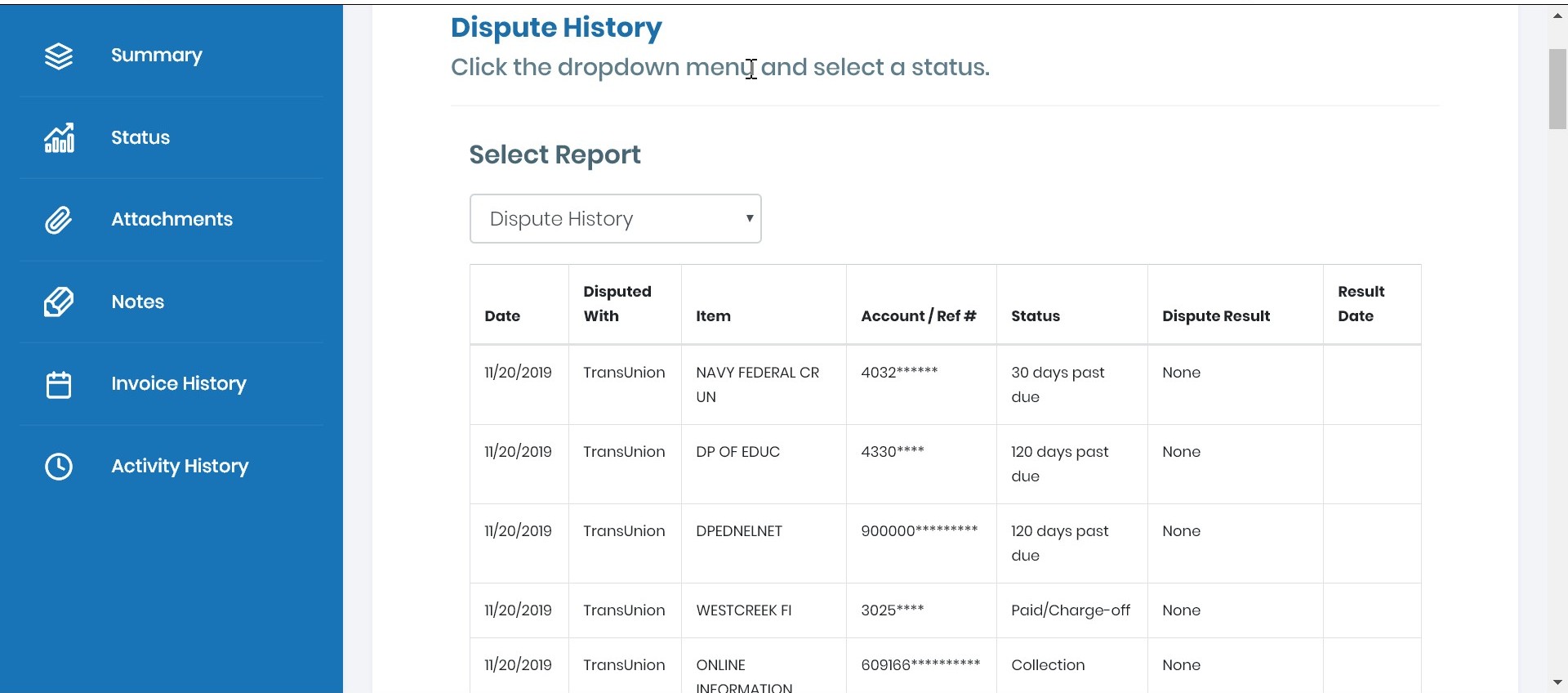 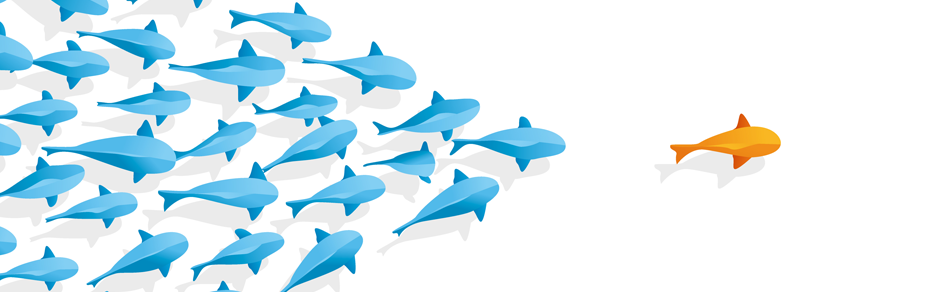 How Do We Differ?
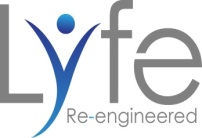 We provide a comprehensive credit restoration consultation
We won’t deliberately drag out the process
We don’t do “Clean Sweeps”
We won’t ask you to print and mail your letters
We provide 24/7 customer access to see our work in “real time”
www.LyfeReengineered.com
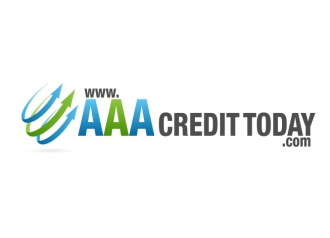 Simple, Easy to Afford, No RISK Pricing
If we don’t delete/repair a minimum of $199 in negative items, you’ll take your next vacation on us!!! You will receive a FREE 3 day/ 2 night vacation get-a-way!!
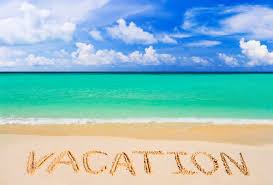 The max you will pay in any round is $150/month
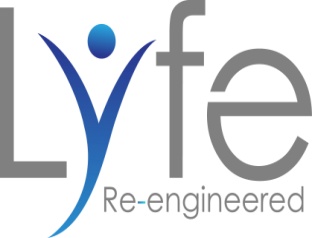 For Business Owners
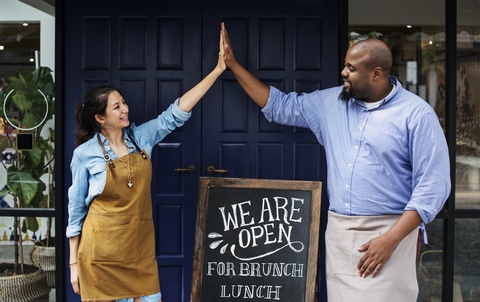 www.LyfeReengineered.com
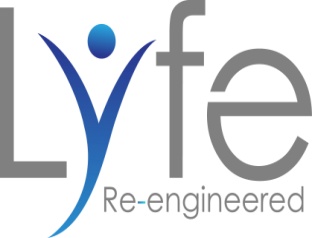 Business Credit & Funding Platform
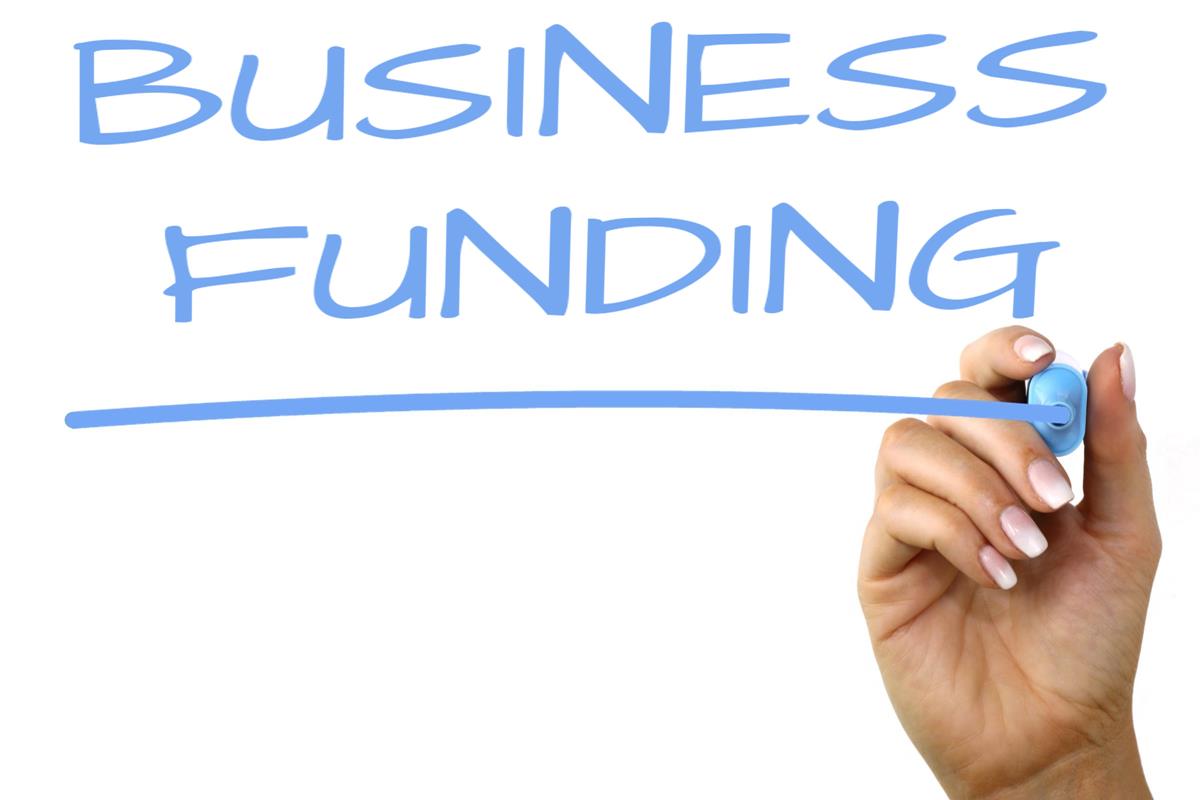 www.LyfeReengineered.com
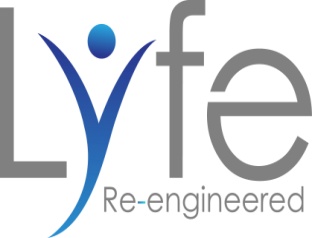 Business Credit & Funding Platform
_____________________________________________________________________
Free DUNS number
 Free Experian Smart Business report
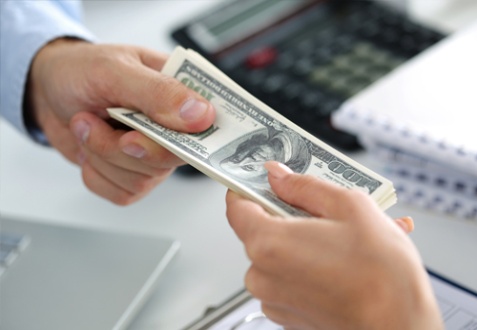 Loans from $5,000 to $25,000,000
 The Largest Supply of Business Credit Sources Anywhere
400 Direct Lenders
  2,100 Lending Options
  30 Core funding Products
  25,000 Funding Programs
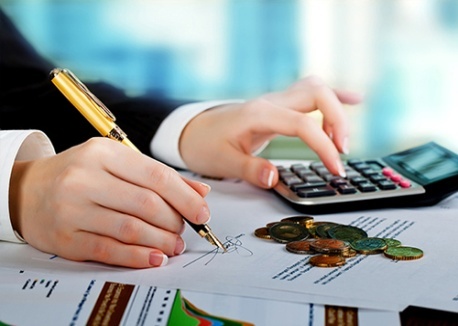 $50,000 Guarantee
  1 Year Business Credit Coach
  5 Year Licensed Funding Advisor
  State of the Art Software
  Credible, Fundable, Compliant: today’s Lending Standards
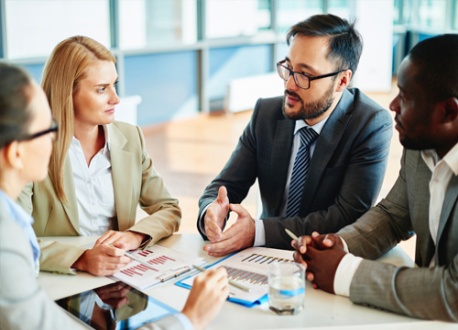 Value Proposition
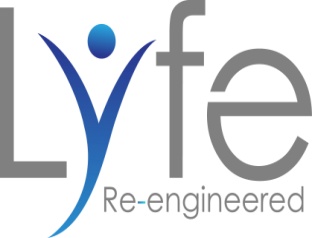 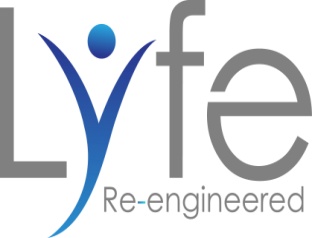 Personal Funding
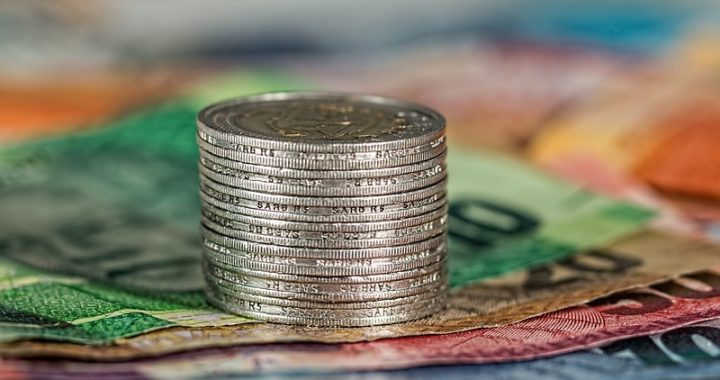 www.LyfeReengineered.com
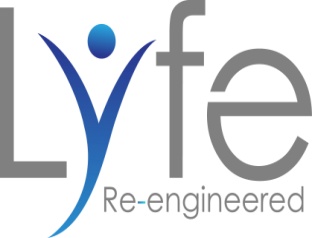 Personal Funding
We can help clients gain access to low introductory rates for credit cards and/or lines of credit using their personal credit saving you thousands!!!.
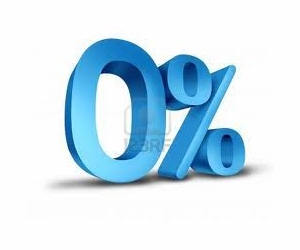 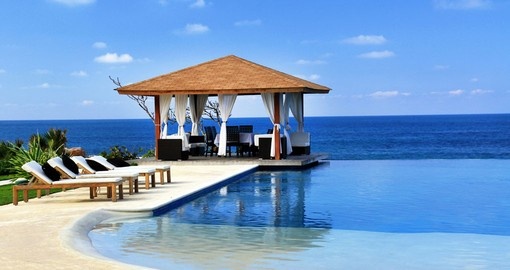 Approvals in 2 Days & Funding in 7 Days.
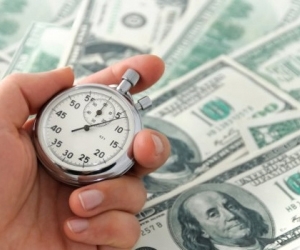 Our average customer receives $25,000 in personal funding.
  NO upfront fees
  5% - 10% Success Fee
  If we can’t get you funding you’ll
get a FREE 3 dat 2 night “get-a-way”
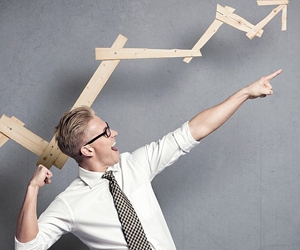 www.LyfeReengineered.com
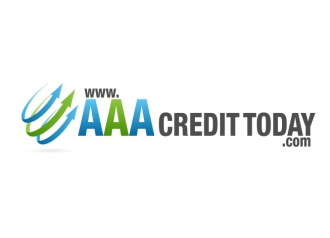 Credit Score Boost
What is an Authorized user?

 It allows the authorized user to have the primary account holder’s credit history show up on his/her credit report. 

 This can be a tremendous benefit for anyone who is having trouble building a credit history on their own.

 Strategy has been around many years to help jump start the credit enhancement process.
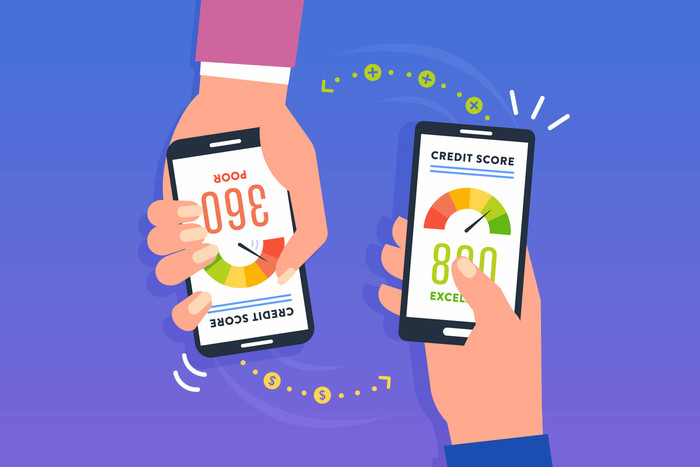 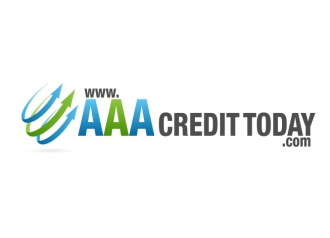 Credit Score Boost
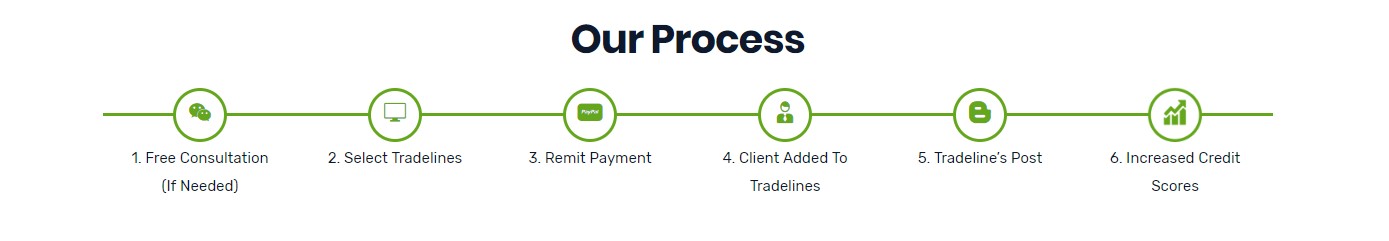 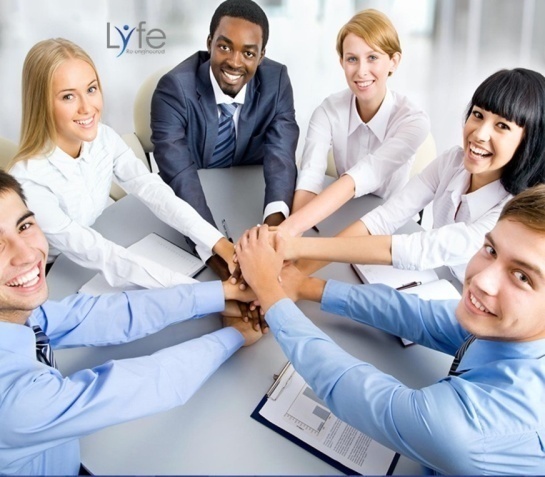 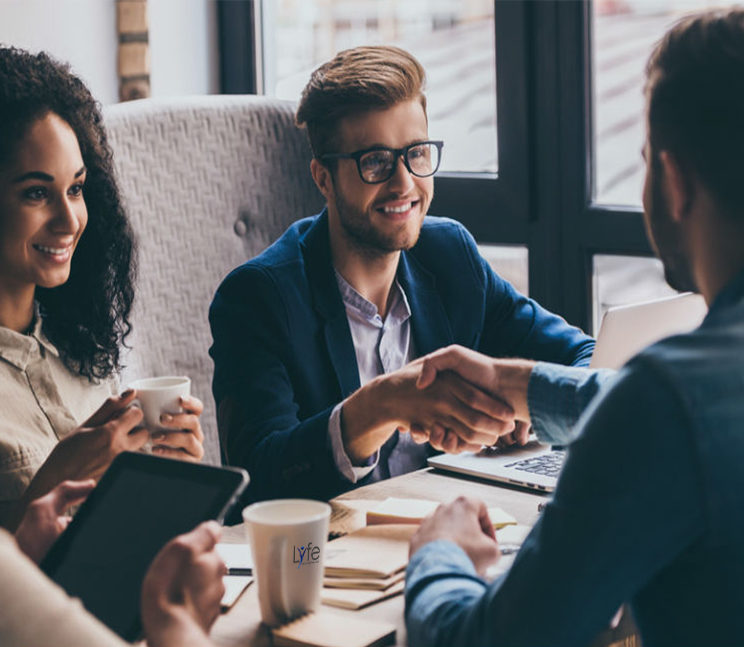 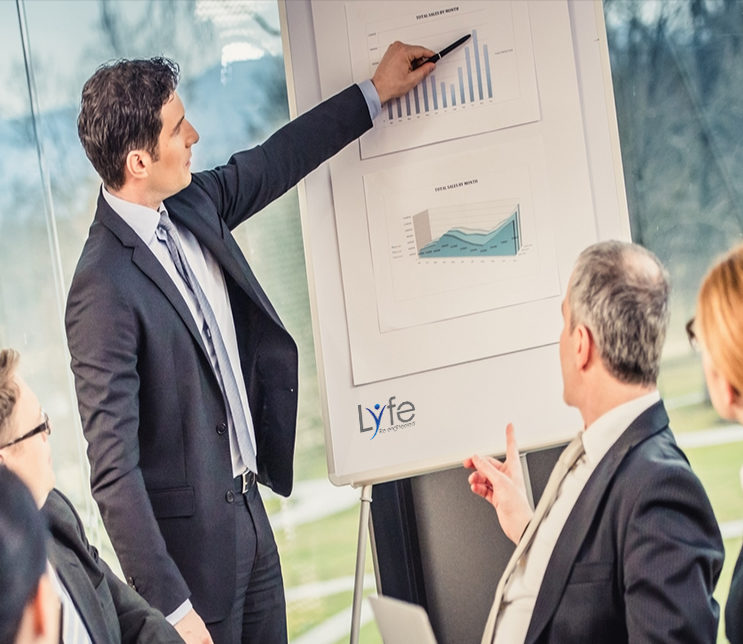 Case Study #2: Client did not have enough data to generate a score, and after adding a couple of tradelines, his score increased to 750+ in just 40 days!!
Case Study #1: Client had original scores of mid 500’s and scores increased to 800+ in 45 days!!
Case Study #3: Client’s scores increased from the low 600’s to the low 700’s in less than 30 days!!
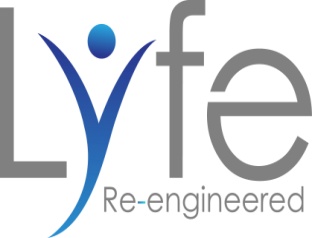 Debt Elimination
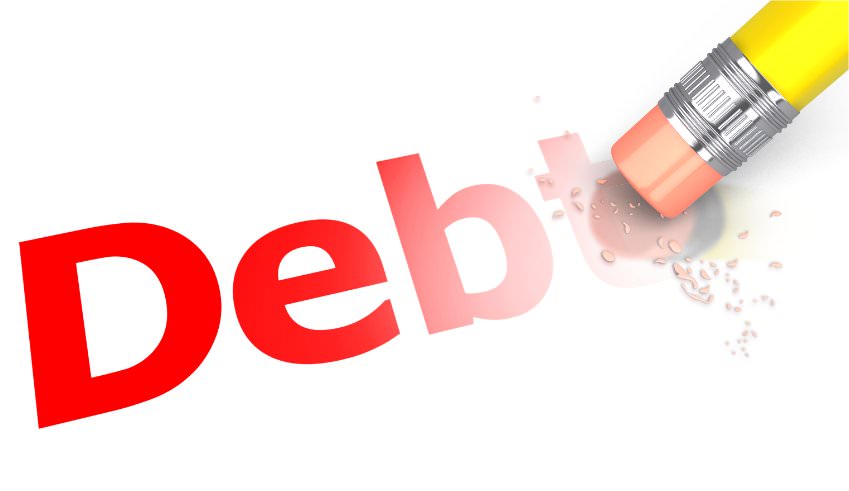 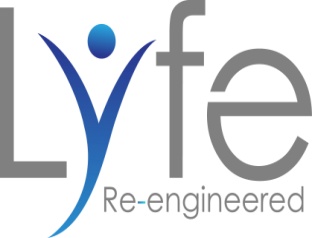 Dental, Health, Telemedicine
www.LyfeReengineered.com
Identity Theft
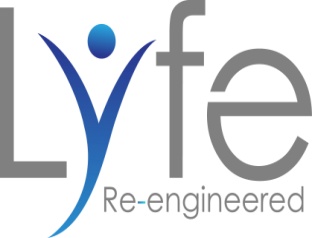 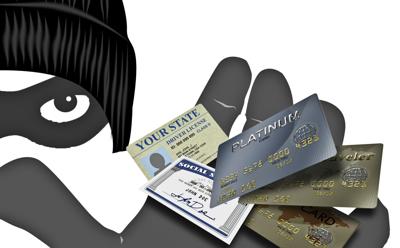 www.LyfeReengineered.com
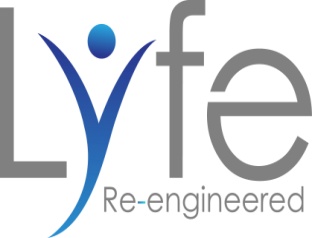 Student Loan Consolidation
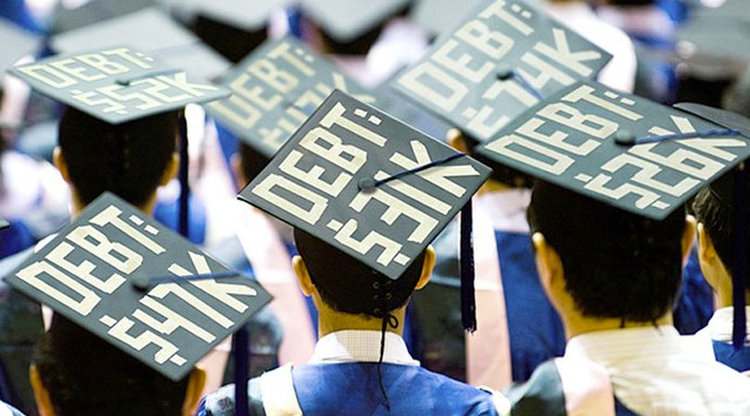 www.LyfeReengineered.com
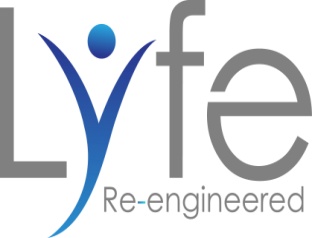 Legal Services
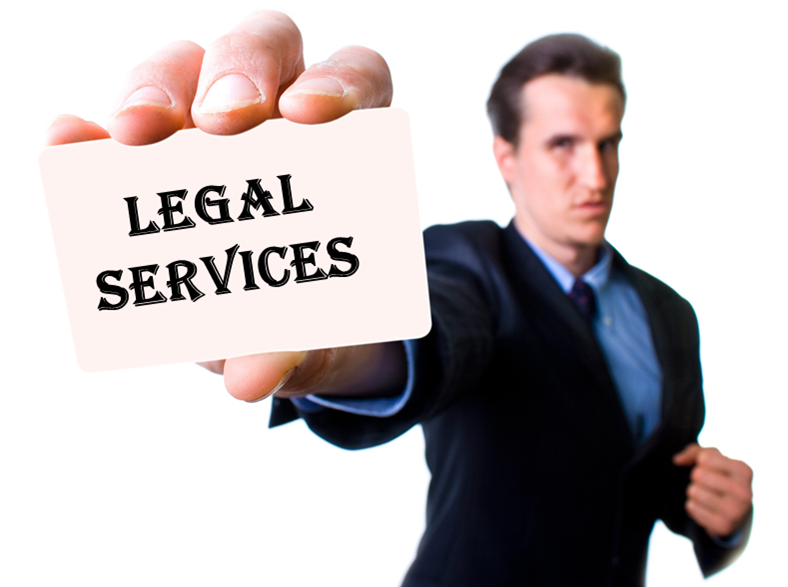 www.LyfeReengineered.com
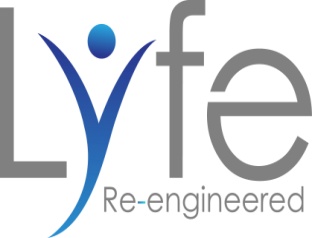 Digital Marketing Services
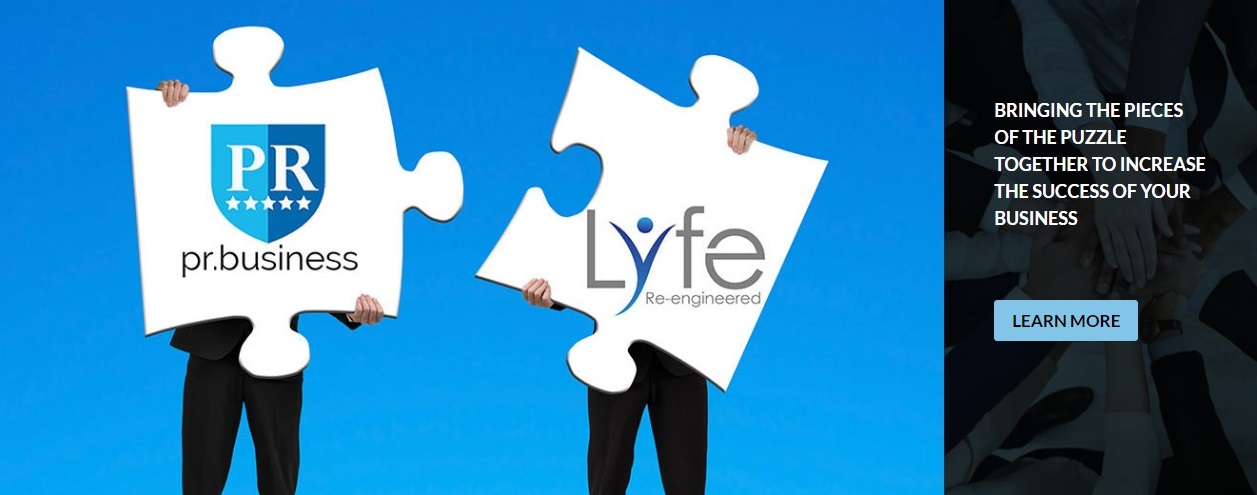 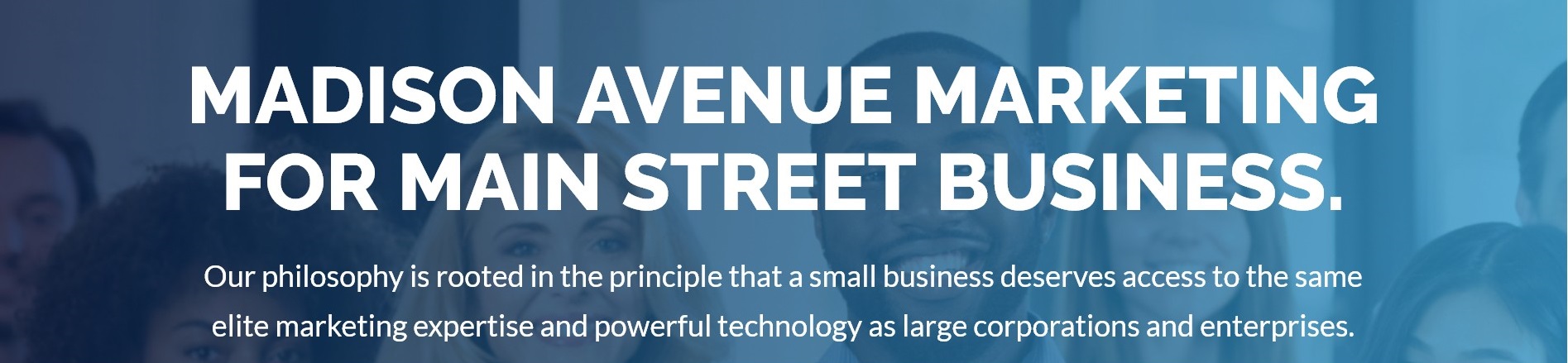 www.YourNewLyfe.com
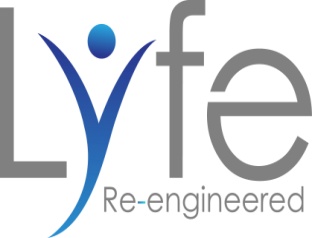 Incorporation Services
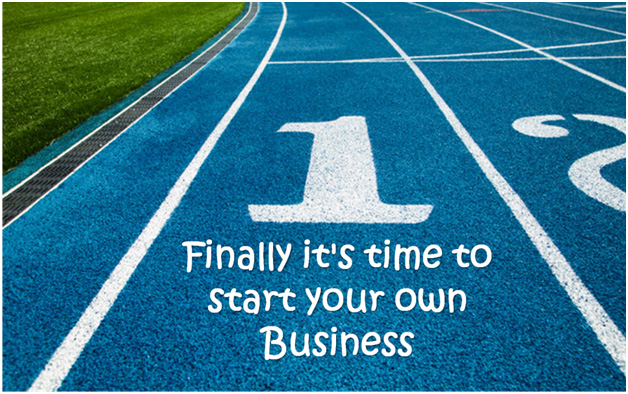 www.YLyfeReengineered.com
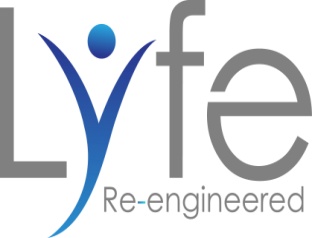 Merchant Processing
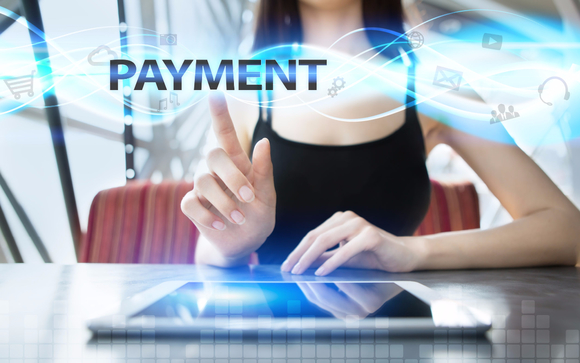 www.LyfeReengineered.com
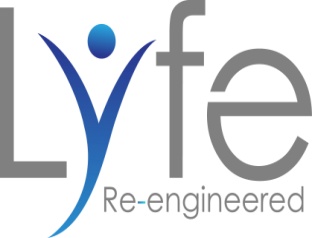 The Lyfe APP
______________________________________________________________________
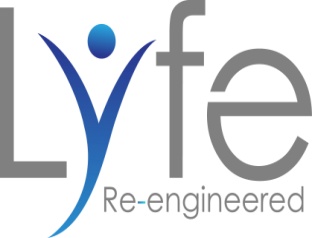 Home Based Business
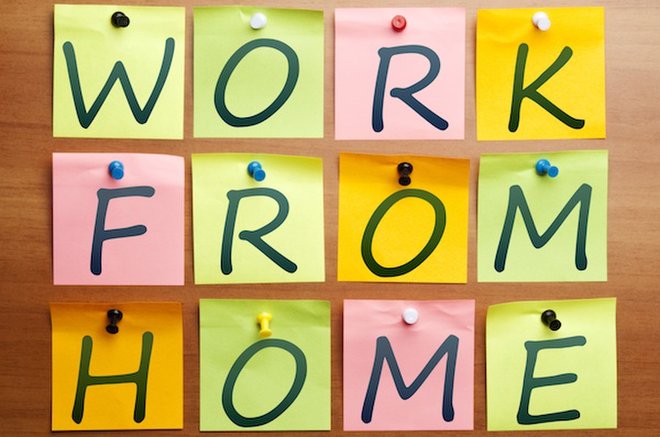 www.LyfeReengineered.com